Epilepsy
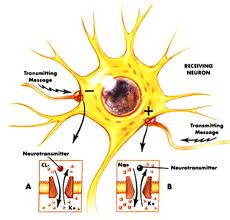 Background Information
Ten year old boy.
Was at a party and started shaking and convulsing.
Lately he has been overly aggressive and very angry. 
Does not remember falling down, but he does remember an unpleasant odor when he did.
Symptoms
Aggressiveness – Limbic System
Anger – Limbic System
Shaking - cerebellum
Convulsing - cerebellum
Does not remember falling down- cerebrum, cerebellum, brain stem, pituitary gland
An odor when he fell.
His mother believe the divorce of her and her ex-husband caused it.
Diagnosis
Because of the convulsions and the seizures, I came to the conclusion this 10 year old boy had epilepsy.

Usually, because of stress (parents divorce), seizures happen. 

Anger is common in those with epilepsy.
Prognosis
Most people can control their seizures with a single drug.
After about 2 years, most can stop their seizures.
Injuries are common because people with seizures fall.
With children, the kitchen and bathrooms are dangerous places. Parents should take precaution and never leave them alone while they are bathing.
There is low risk of sudden death with epilepsy.
Life With Epilepsy
Under most circumstances, you live a normal life.
Around 80% of people get through with modern therapy.
Those with server seizures expectantly have shorter lives.
They also have an increased risk of impairment.
It is not uncommon for those, especially children, to develop emotional problems.
Because of their seizures, it makes their independence more dependant.
Driving becomes difficult.
Most sports and activities are okay; others, such as swimming, need to be closely precaution. Activities like skydiving need to be avoided, if possible.
How it affects the brain
Is the disorder of the CNS.
A seizure occurs when the brain’s nerve’s cells misfire and generate an uncontrolled surge of energy throughout the nervous system.
This happens because the brain basically runs on electricity.
If a seizure comes from a specific location of the brain, then the seizure will relate the function of that location.
Biomedical Professions
Neurologist
Administer reflex exams during a neurological examination in order to detect if a patient’s nervous system has been damaged.
Doctor
Diagnosis disease and prescribes the medicine to help stop the convulsions.
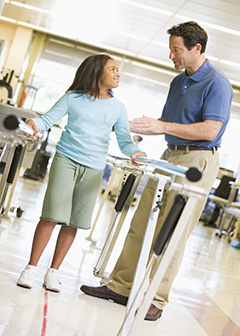 Sources
http://www.bls.gov/ooh/healthcare/physical-therapists.htm
http://www.sciencebuddies.org/science-fair-projects/science-engineering-careers/HumBio_neurologist_c001.shtml